Муниципальное бюджетное дошкольное образовательное учреждение детский сад комбинированного вида №5 «Березка» г. Белогорска Республики Крым
Профессиональная компетентность педагогов в условиях введения и реализации ФГОС ДО и ФОП ДО
Подготовила: воспитатель Чубатенко М.Н. 
2024 г.
Нормативно-правовые документы
Федеральный закон «Об образовании в РФ» (от 29 декабря 2012 г. № 273-ФЗ);

Федеральный государственный образовательный стандарт дошкольного образования (Пр.Мин.Обр.РФ от 17 октября 2013 г. № 1155);

Профессиональный стандарт педагога (воспитатель, учитель) (Пр.Мин.труда и соц.защиты РФ от «18» октября 2013 г. № 544-н)
Федеральная  образовательная программа  дошкольного образования ( приказ Министерства просвещения Российской Федерации от 25 ноября 
2022 г. ,№1028)
Компетентный – знающий, осведомленный,     авторитетный в какой-нибудь области.
              С.И.Ожегов  «Толковый словарь
               русского языка»


Компетенция -   способность применять знания, умения и практический опыт для успешной трудовой деятельности
Профессионализм – это особое свойство людей систематически, эффективно и надежно выполнять сложную деятельность в самых разнообразных условиях.
Профессиональная компетентность педагога – это многофакторное явление, включающее в себя систему теоретических знаний педагога и способов их применения в конкретных педагогических ситуациях, ценностные ориентации педагога, а также интегративные показатели его культуры.
Критерии оценки уровня профессиональной компетентности педагогов
1. Владение современными педагогическими технологиями и их применение в профессиональной деятельности.
2. Готовность решать профессиональные предметные задачи.
3. Способность контролировать свою деятельность в соответствии с принятыми нормами и правилами.
Педагог ДОУ должен быть компетентным в вопросах организации  и  содержания различных видов деятельности:
 воспитательно - образовательной;
 учебно - методической;
 социально - педагогической.
Профессиональное развитие педагогов в условиях введения и реализации ФГОС ДО и ФОП ДО ориентировано на развитие следующих педагогических умений:

 исследовательских
 проектировочных
организаторских
 коммуникативных 
 конструктивных
Основные пути развития профессиональной компетентности педагога:
работа в методических объединениях, творческих группах;
исследовательская, экспериментальная деятельность;
инновационная деятельность, освоение новых педагогических технологий;
Изучение информационно-компьютерных технологий;
активное участие в педагогических  конкурсах, мастер-классах,   интернет-конкурсах, вебинарах, семинарах, конференциях и т.д.;
обобщение педагогического опыта;
систематическое прохождение курсов повышения квалификации.
Воспитать творчески  самостоятельную, развивающуюся личность ребенка может только тот педагог, который стремится к самосовершенствованию, обладает высоким уровнем знаний и умений,  способен  к проектно-исследовательской деятельности, то есть профессионально – компетентный педагог.
Именно повышение компетентности и профессионализма педагога есть необходимое условие повышения качества  как педагогического процесса, так и качества дошкольного образования в целом.
В.А.Сухомлинский
В душе каждого ребёнка есть невидимые струны. Если тронуть их умелой рукой, они красиво зазвучат.
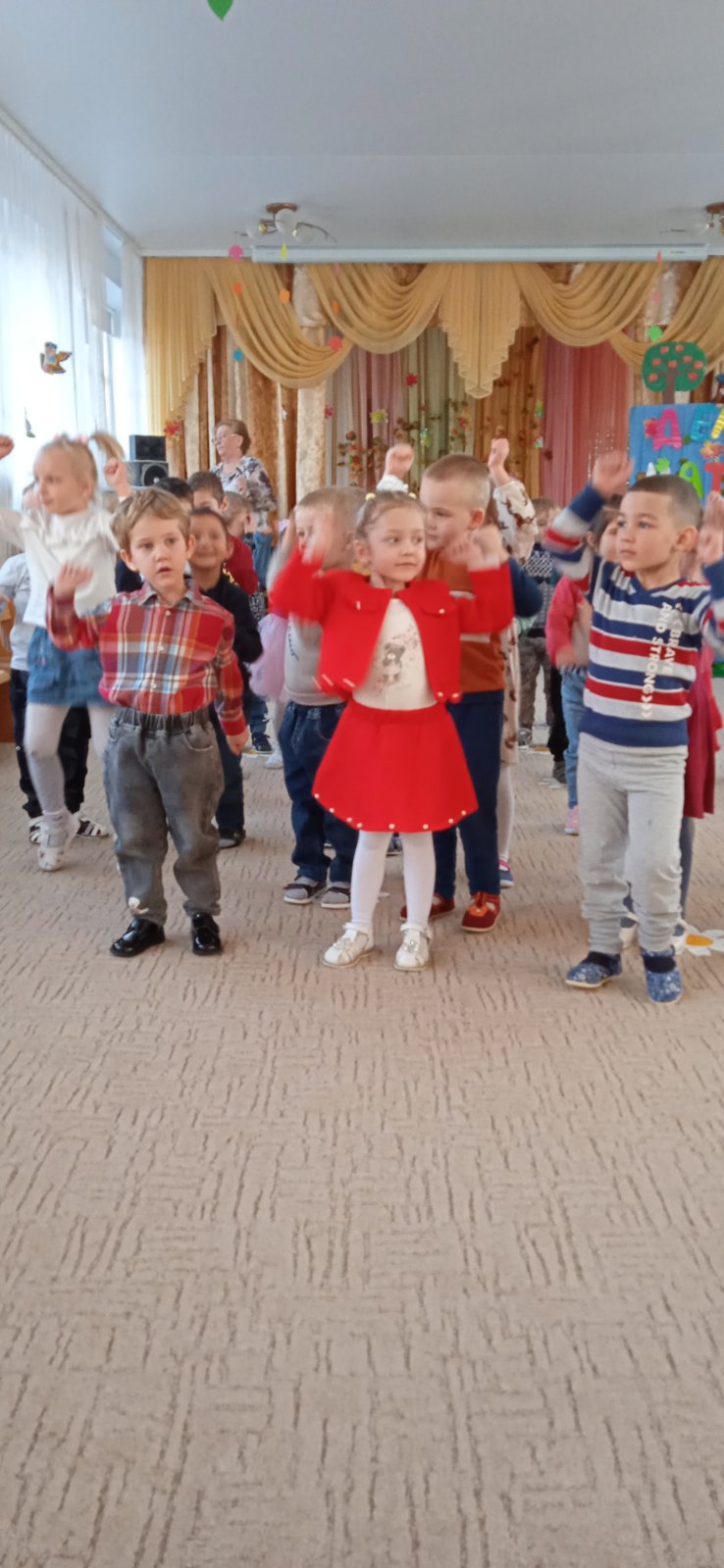 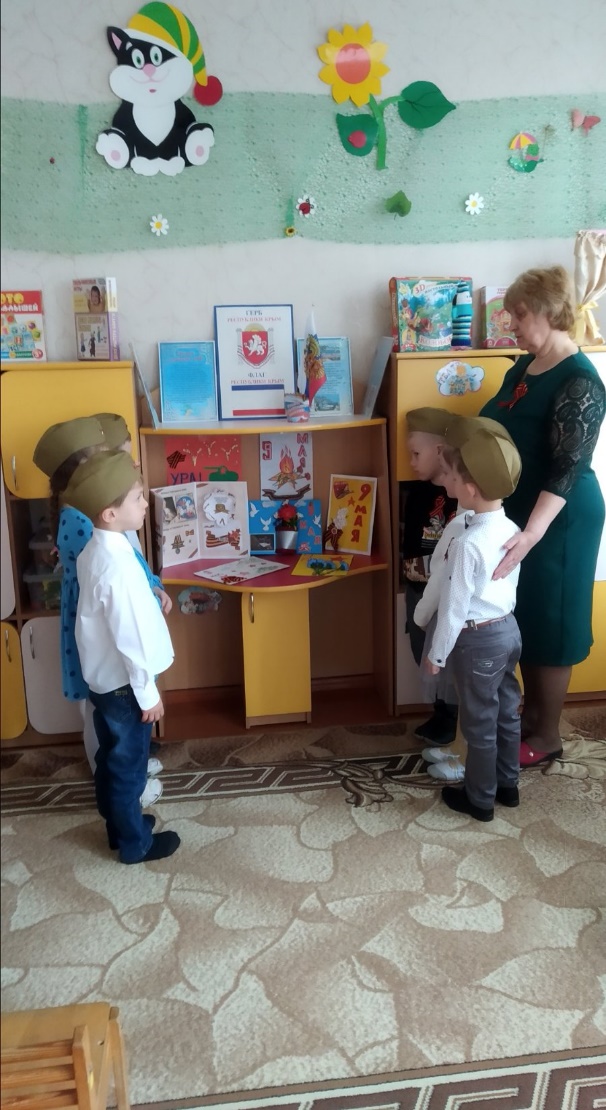 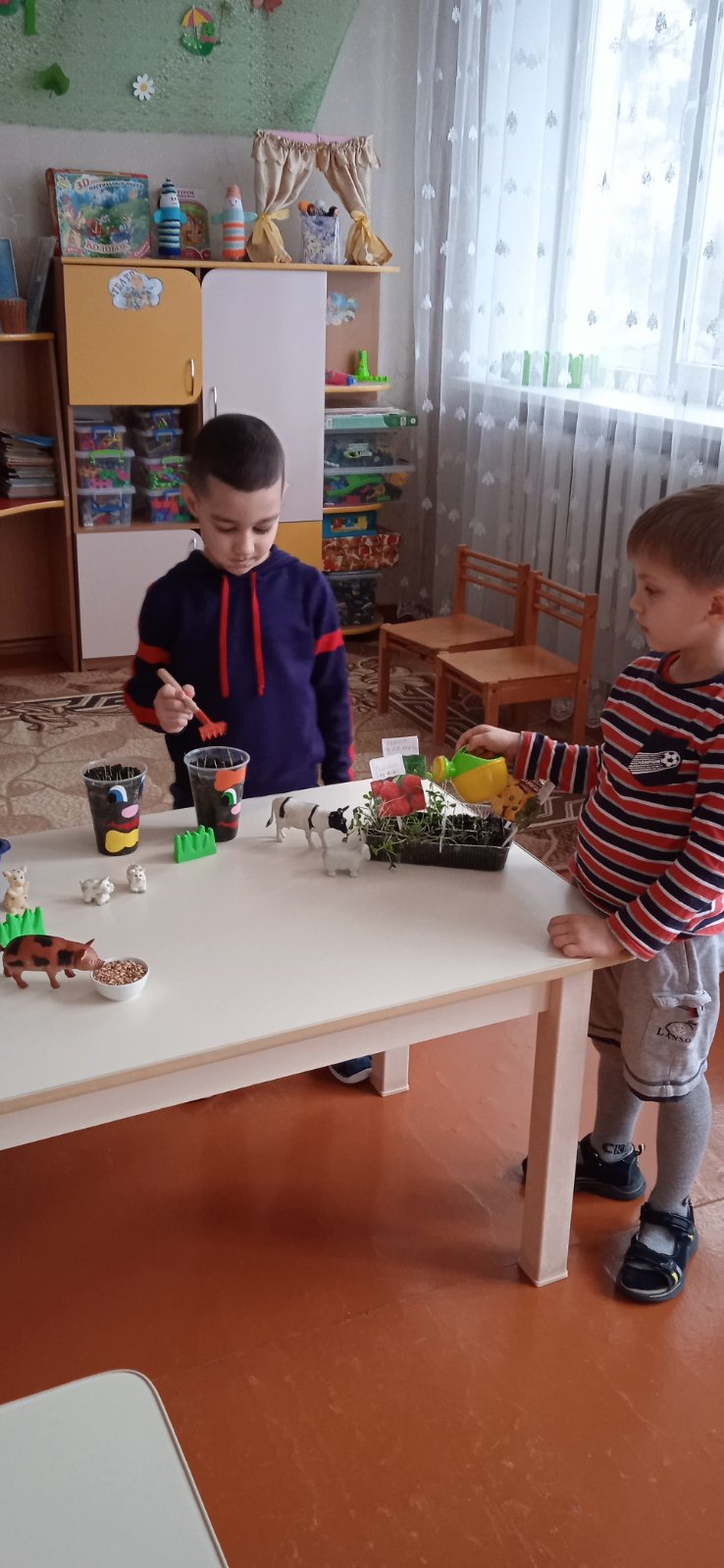 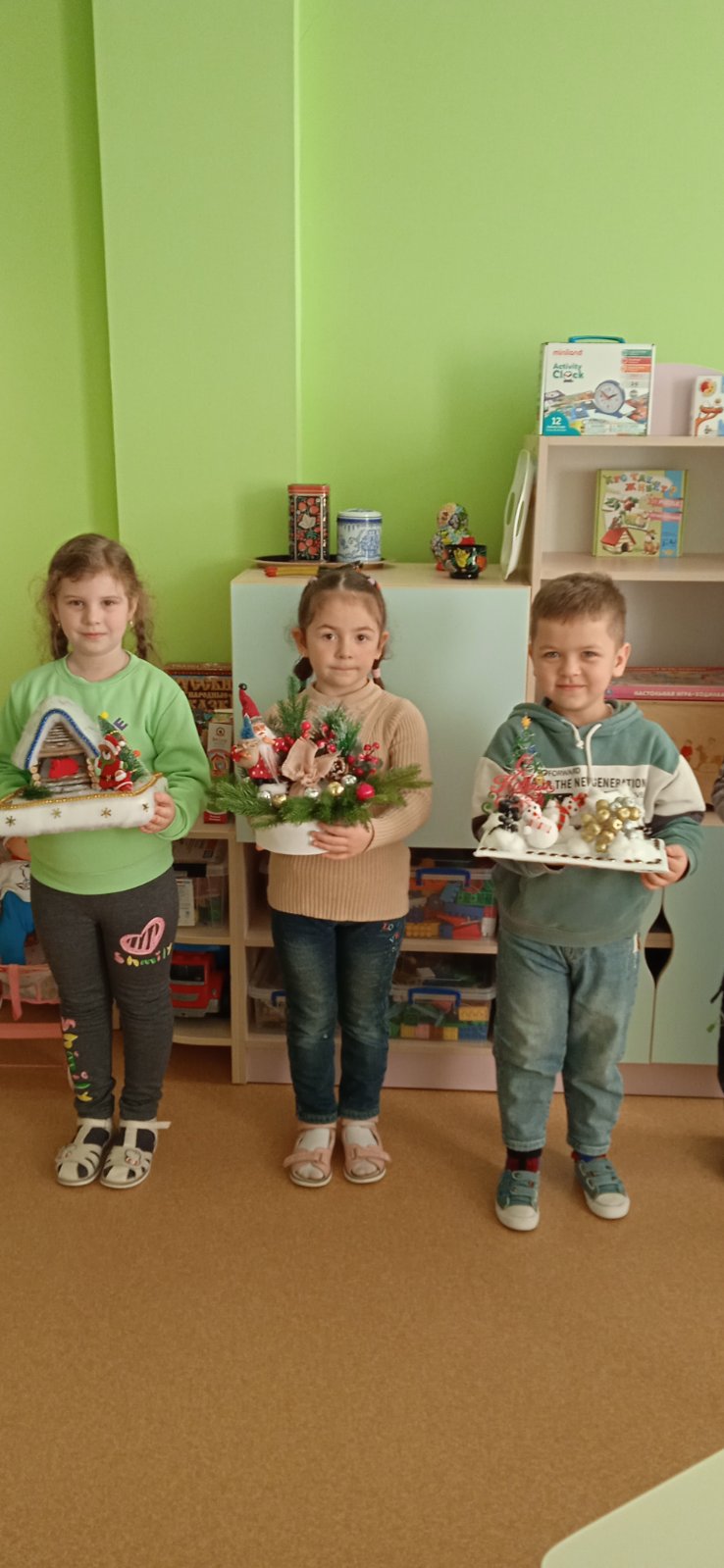 Спасибо за внимание!